Herpes Simplex Virus 1 Amplicon Vectors
Kimberly Velarde
Dr. Ian Hogue’s Lab
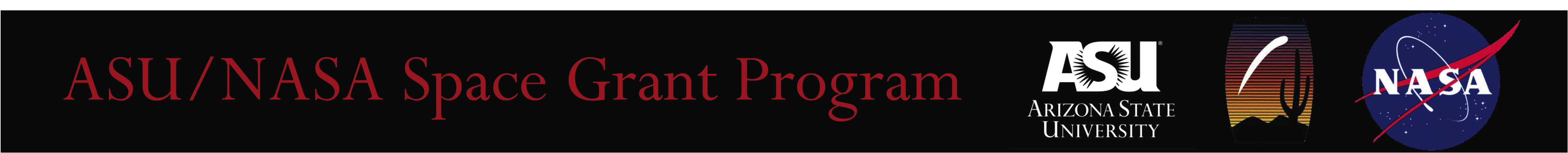 Herpes Simplex 1 Reactivation in Astronauts

Shedding 1 or MORE Herpes viruses



53% from short duration space shuttle flights
61% from long duration ISS missions
Rooney et. al. 2019
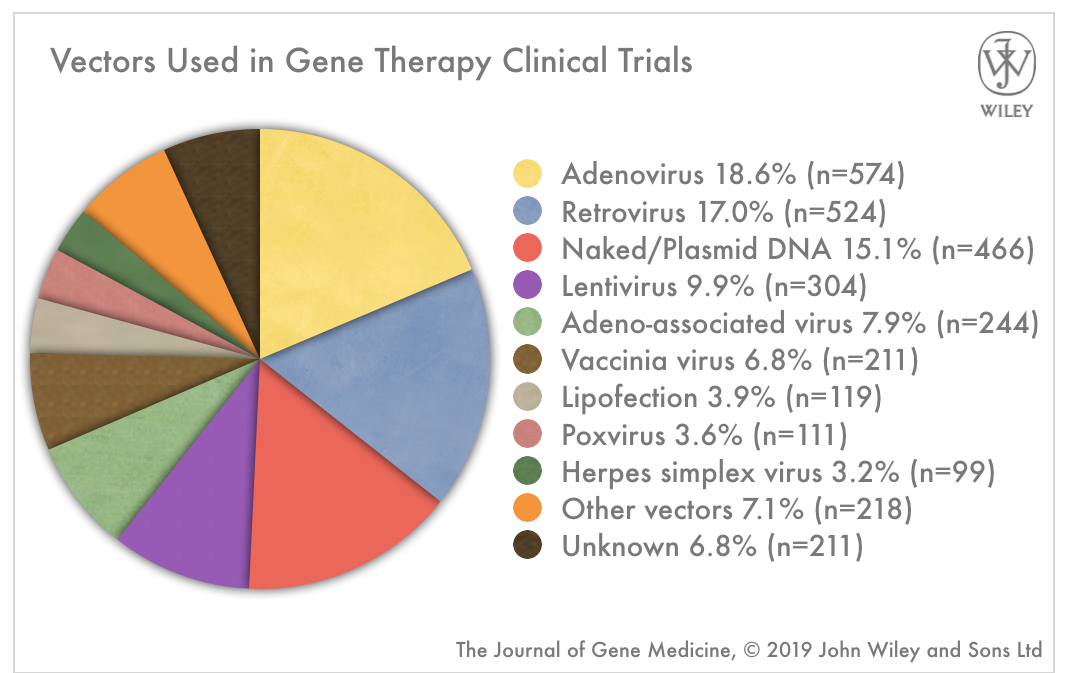 Herpes Simplex Virus 1
~150 kbp
Adeno-associated Virus
~4.8 kbp
Lentivirus
~9 kbp
Adenovirus
~7.5 kbp
Herpes Simplex Virus I
Affects two-thirds of the population

Over 100 herpesviruses
[Speaker Notes: 9 known human herpesviruses]
HSV-1 Amplicon Plasmid Vector:
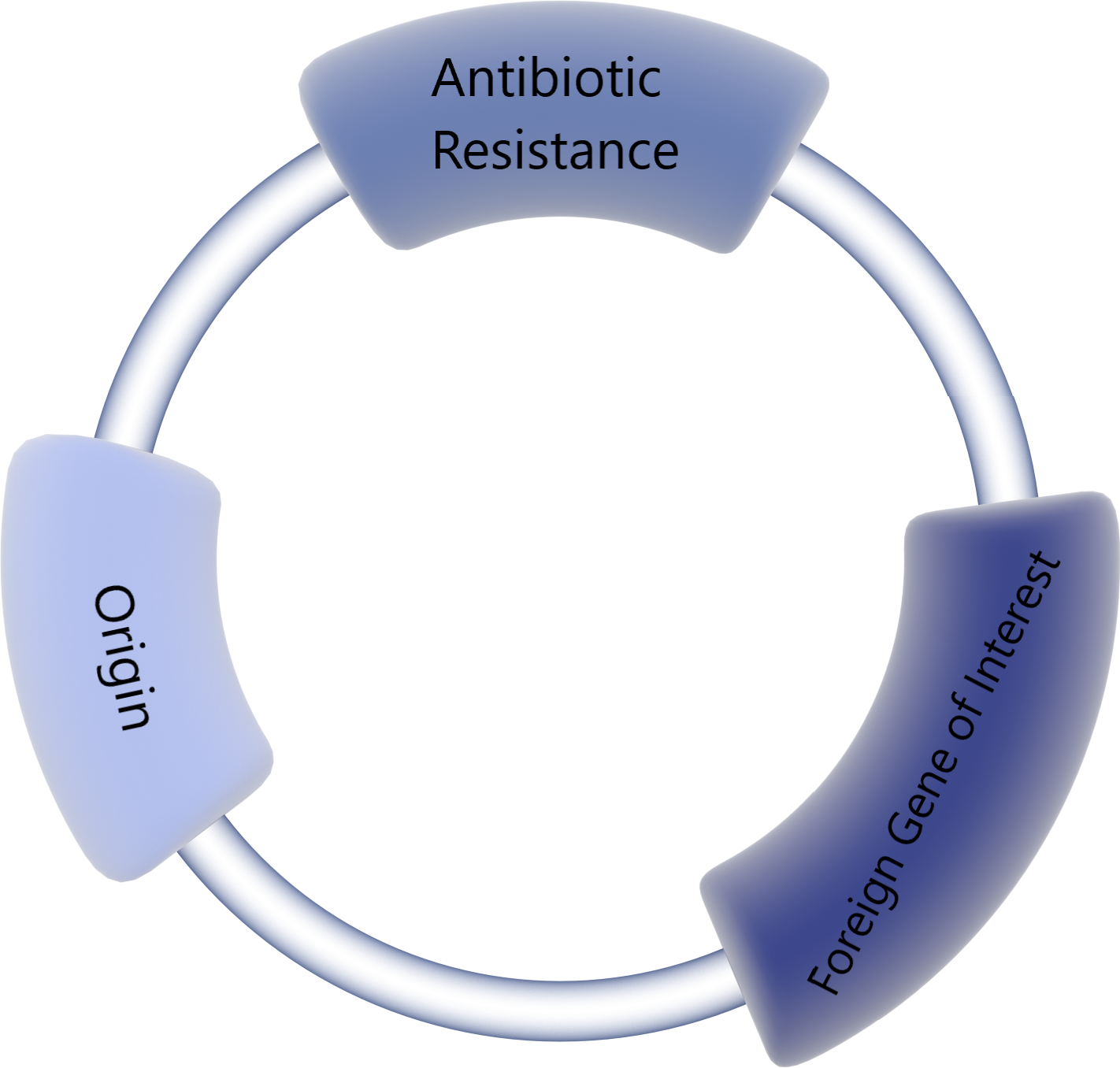 E. Coli origin of replication
HSV-1 origin of replication
HSV-1 packaging signals
[Speaker Notes: HSV-1 amplicon vectors are perfect for gene transfer studies as they can infect many cell types, both non-dividing and dividing, have a large transgene capacity and are easy to manipulate.]
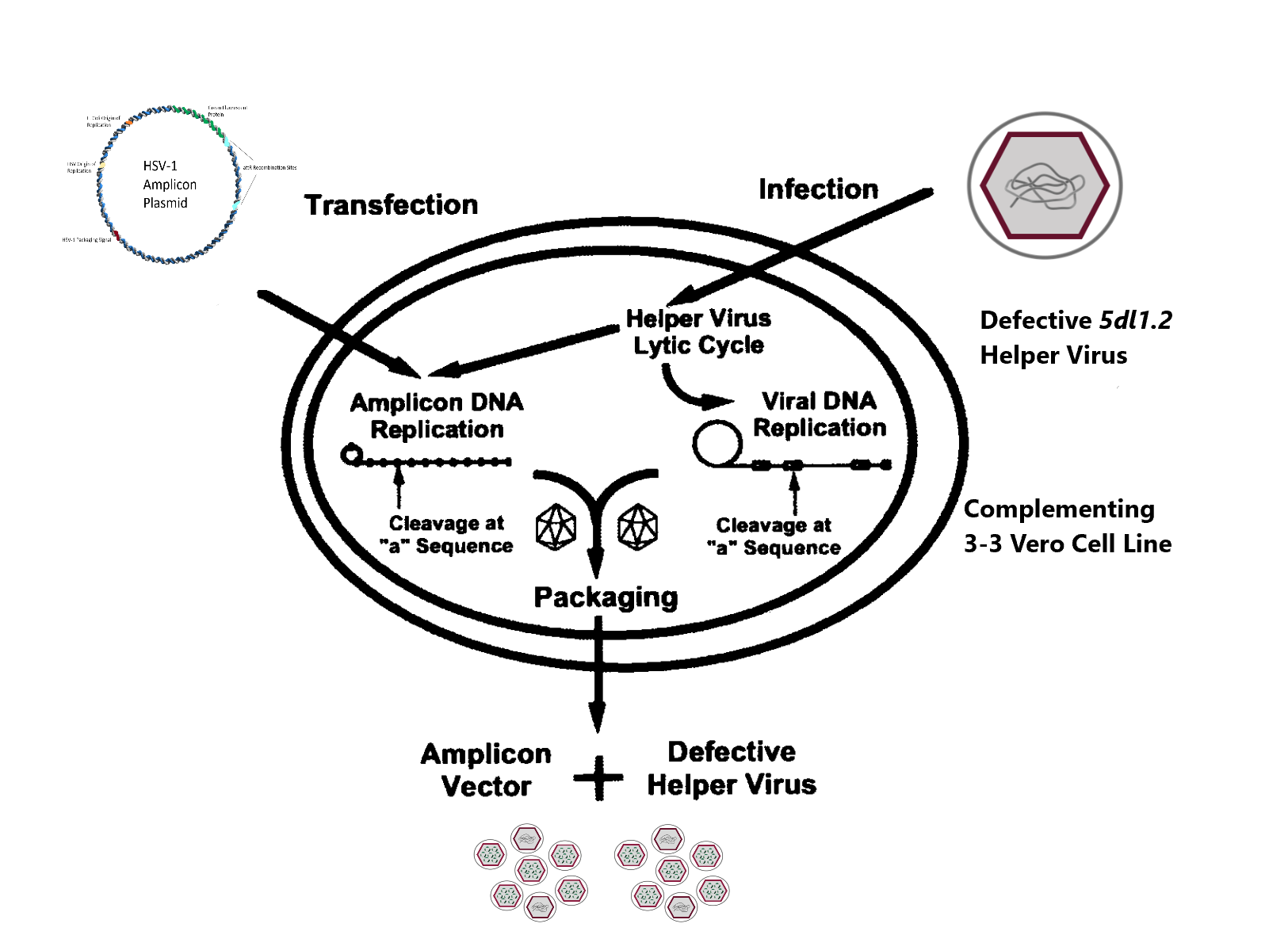 ICP27 deletion mutant 5dl1.2 helper virus
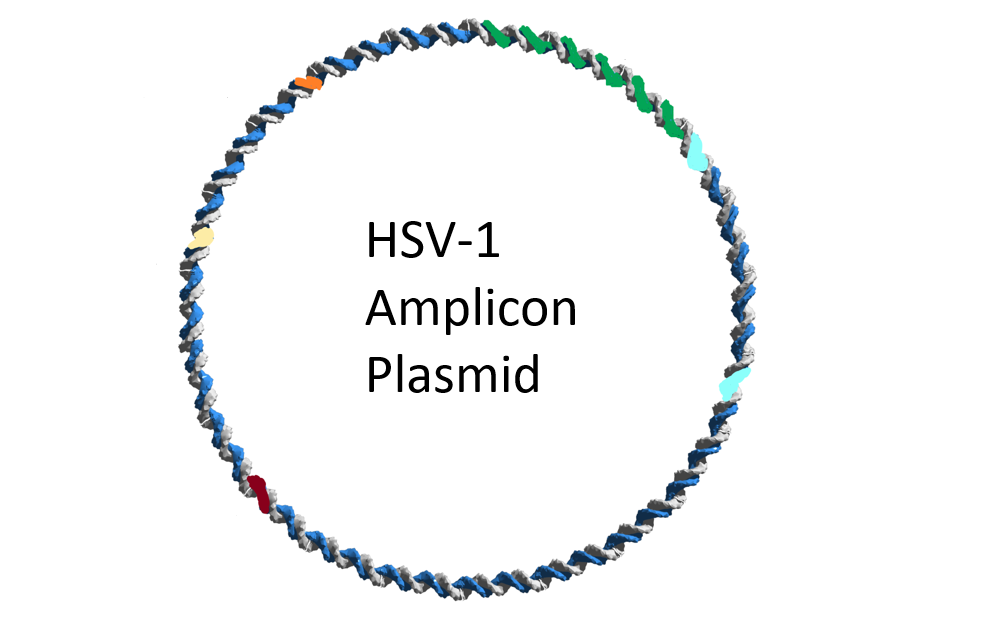 3-3 Vero cells ICP27-expression
Glorioso et. al. 1997
[Speaker Notes: ICP27 has been shown to be essential for virus growth]
Novel HSV-1 Amplicon Vector System
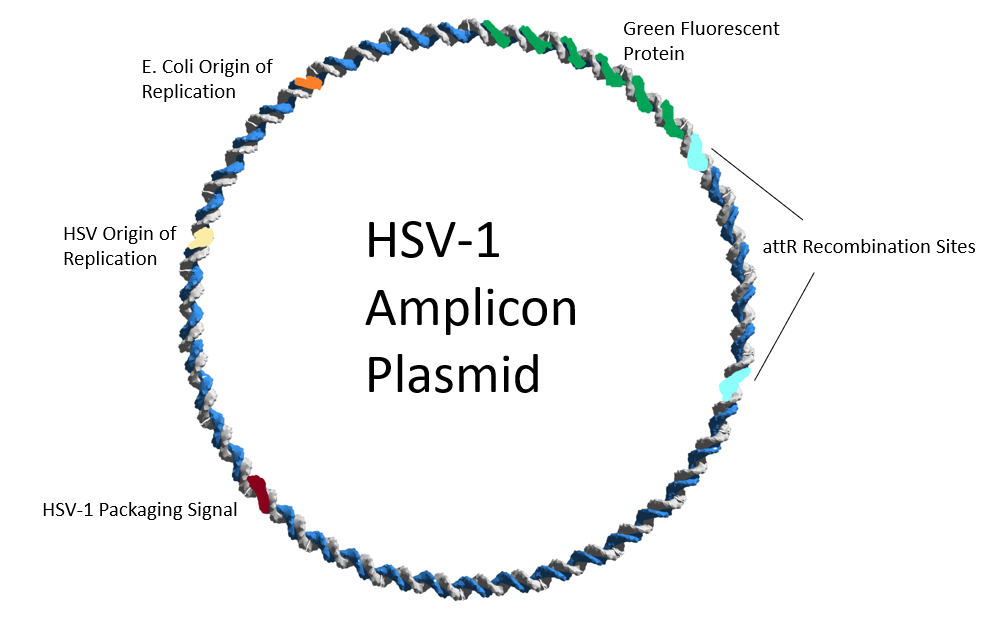 Hypothesis
Using this novel HSV-1 amplicon vector to demonstrate that the vector stock can subsequently transduce and express GFP in non-complementing cells, I hypothesize that Gateway Recombination will express higher transfection and infection yield compared to previously engineered HSV-1 amplicon vectors.
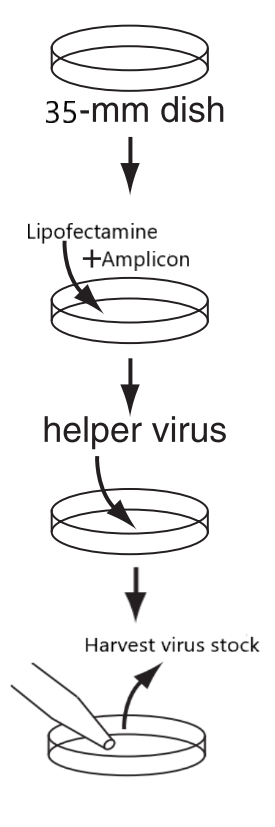 Methods
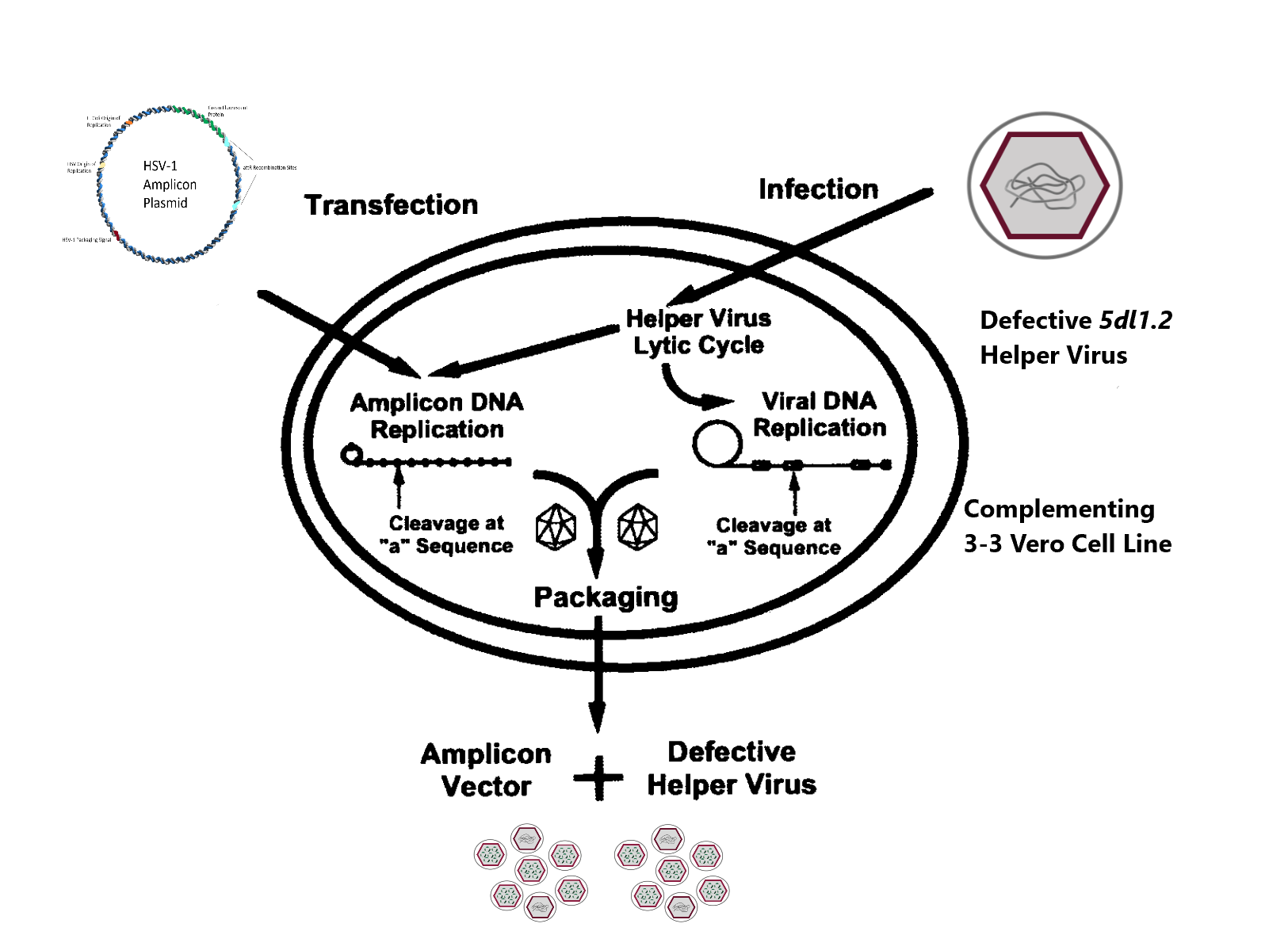 Transfection
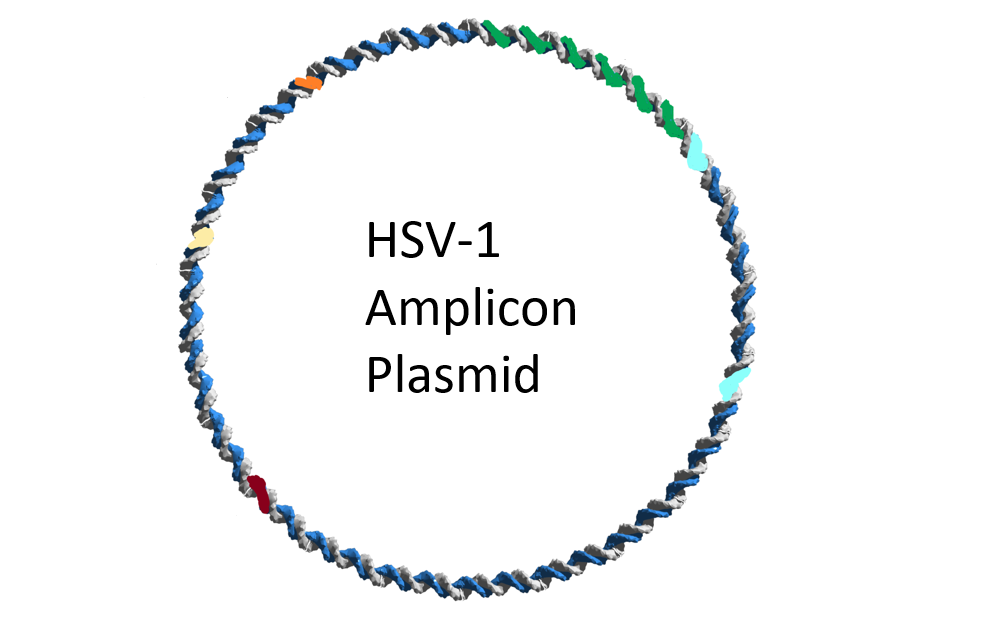 ~50% Green Fluorescence
Infection
>50% Green Fluorescence
Results
HSV-1-C
HSV-1-N
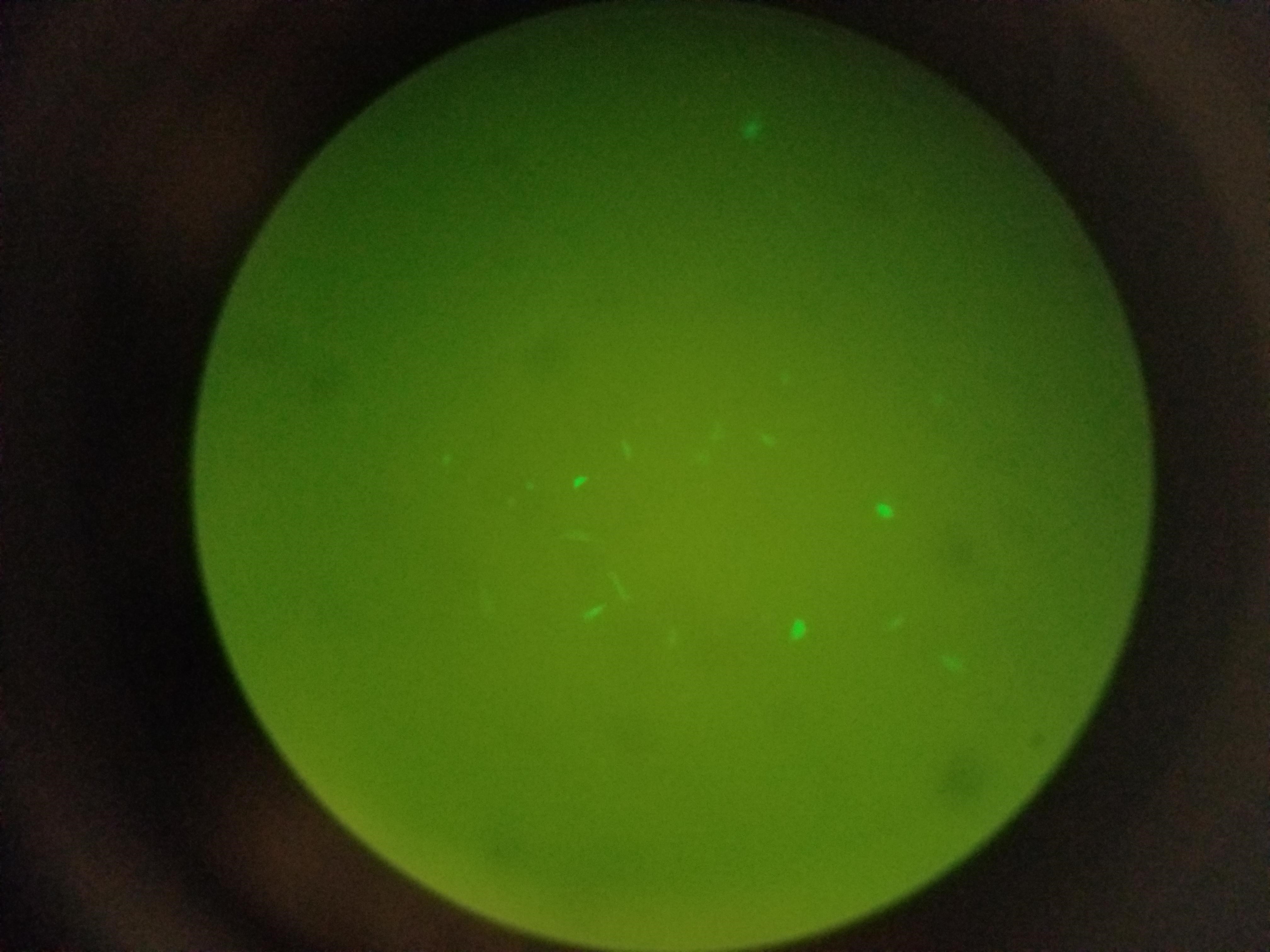 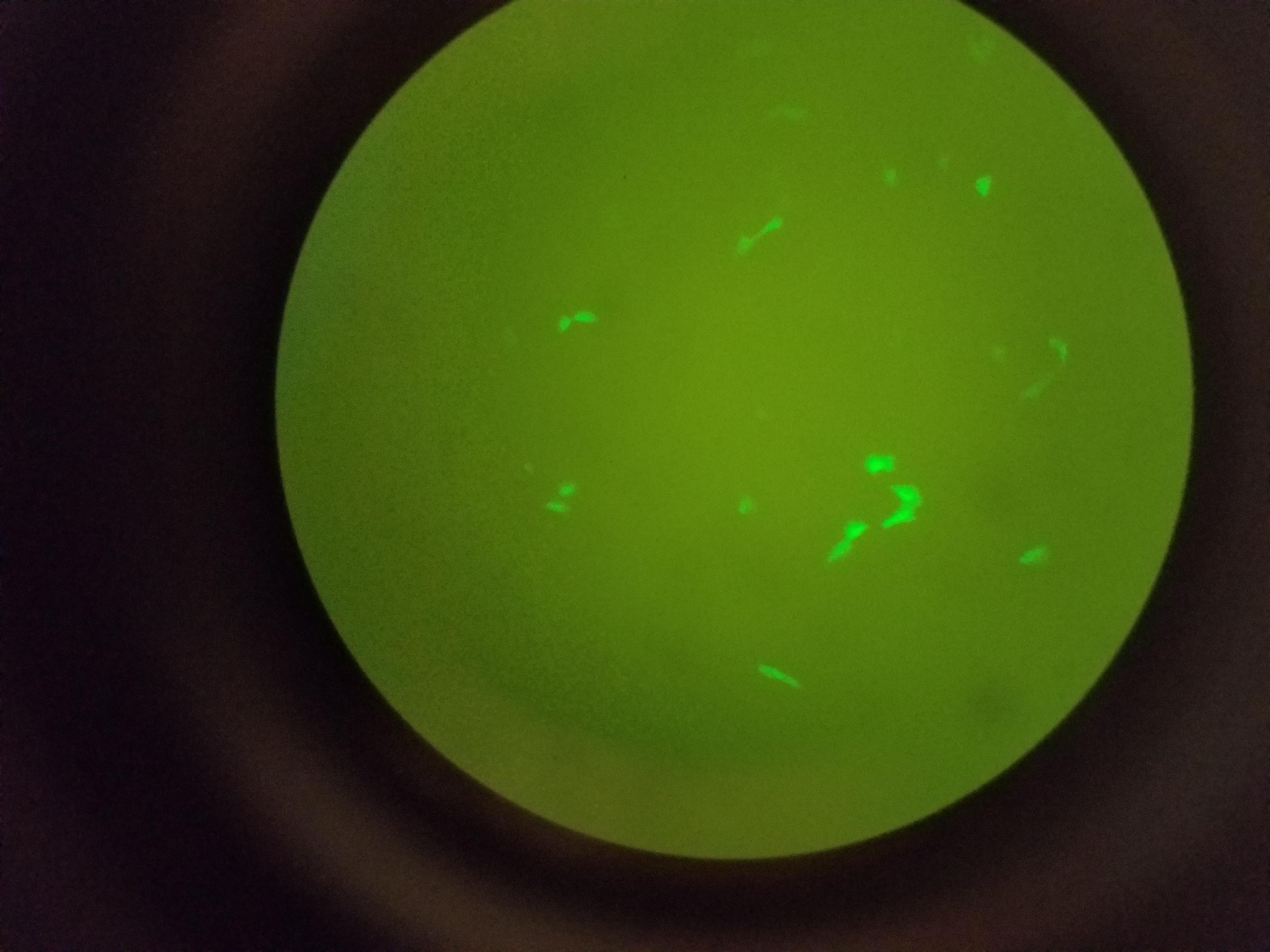 2µg
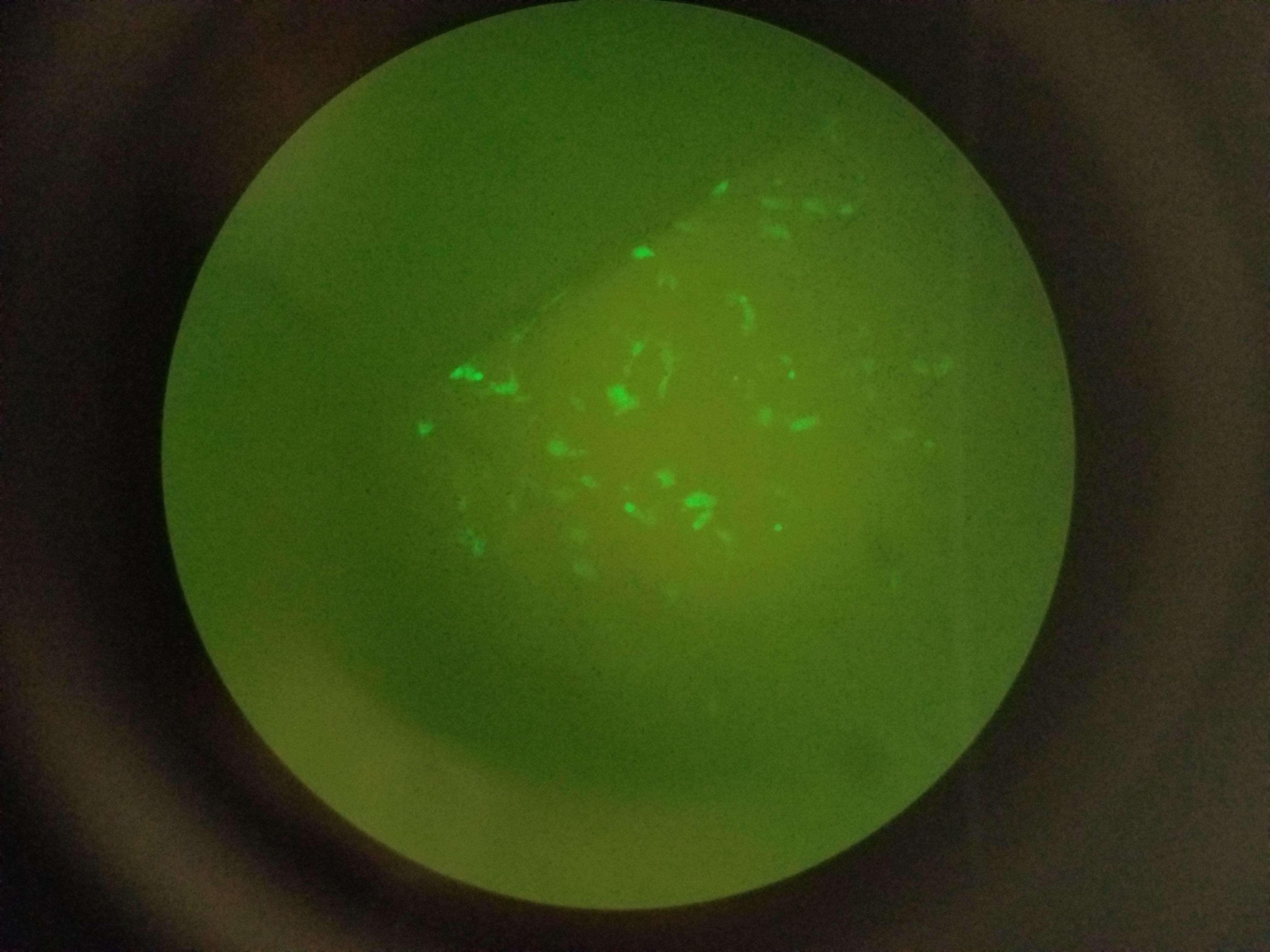 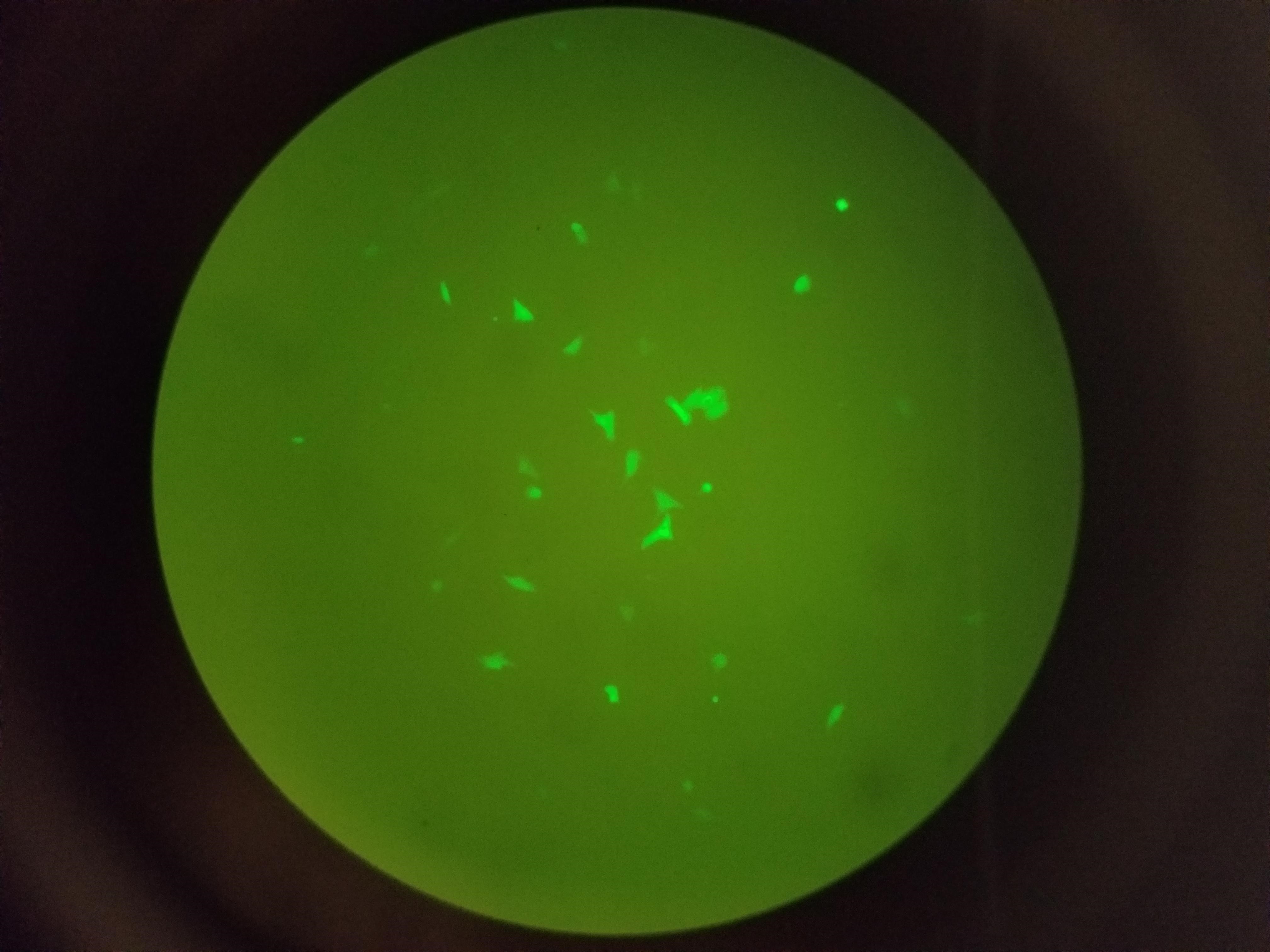 3µg
Future Directions
Infecting with helper virus
Optimize and maximize green fluorescent yield
Helper virus and amplicon titer
Attempt using vector and a gene of interest
[Speaker Notes: Reference hypothesis.
To further test the hypothesis….]
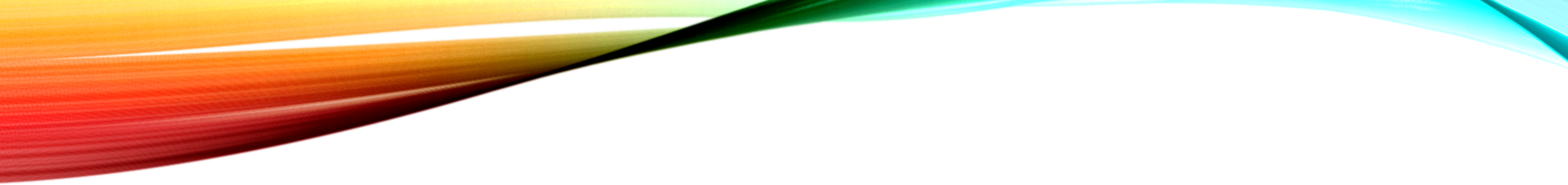 Acknowledgements
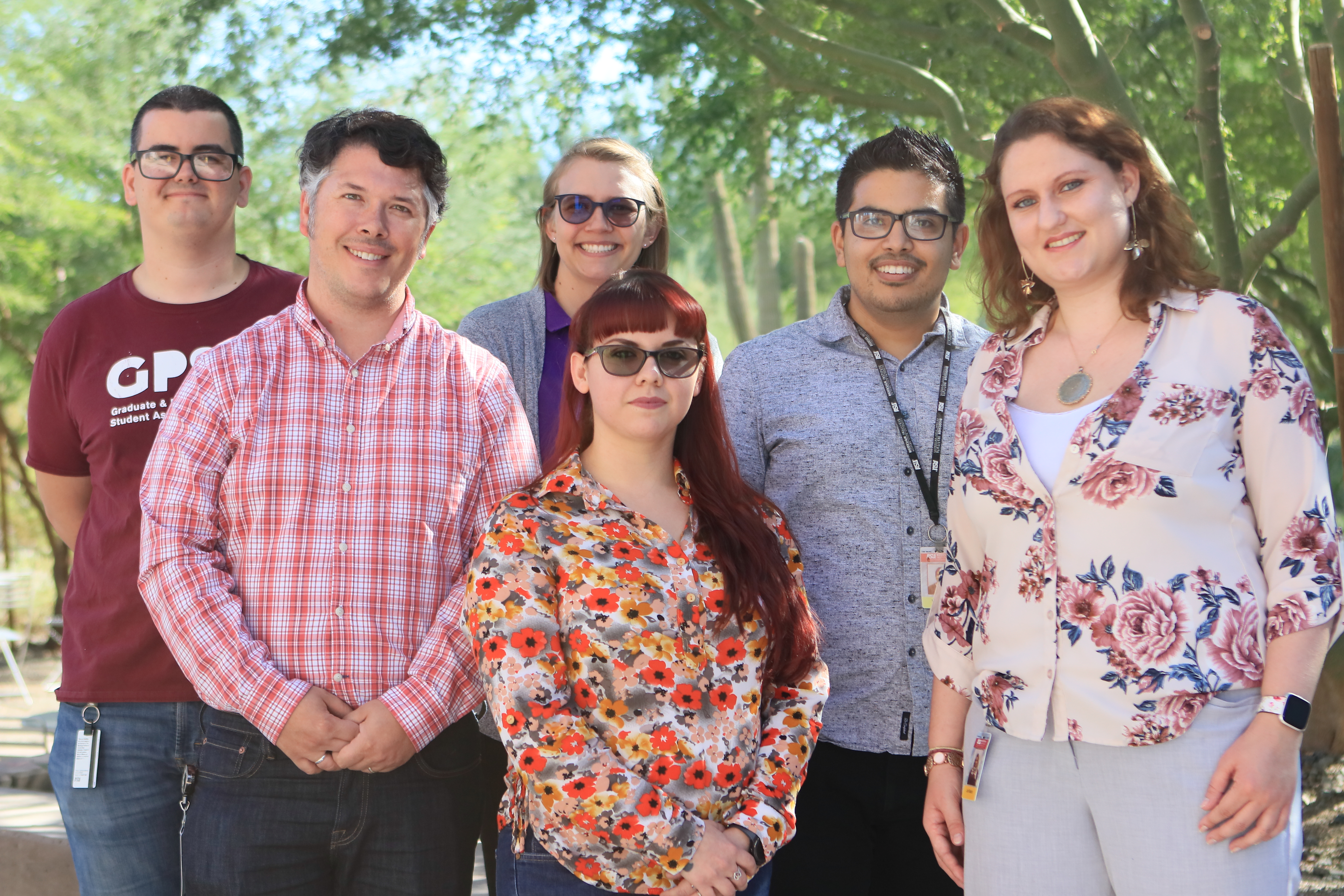 Dr. Ian Hogue’s Lab
Joli Bastin
Melissa Bergeman
Wesley Tierney
Ian Vicino
Nicholas Narcy
Kimberly Velarde
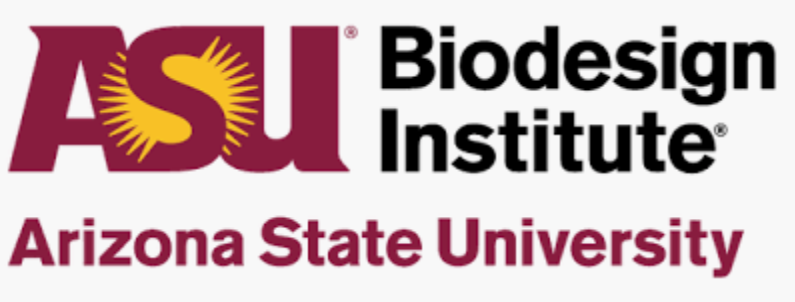 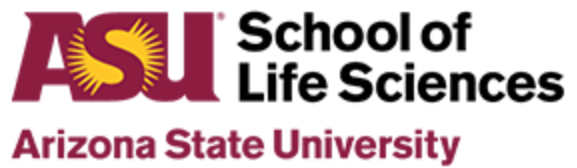 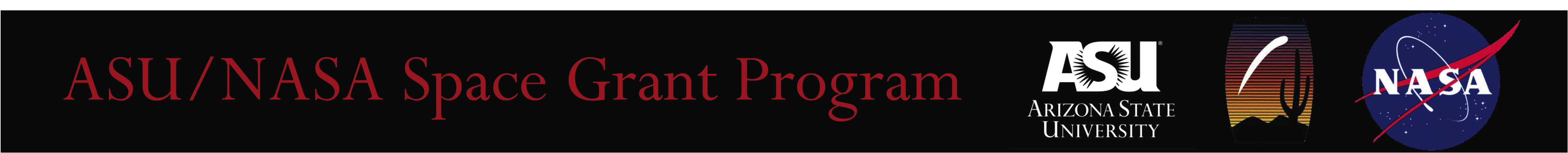 Questions?
References
Gene Therapy Clinical Trials Worldwide. 2019. The Journal of Gene Medicine. 	
Glorioso JC, Goins WF, Fink DJ. 1995. Herpes Simplex Virus as a Gene-Delivery Vector for the Central Nervous System.
Henderson, C. "Radical Vaccine Design Effective against Herpes Viruses." AIDS Weekly (2015): A2, A3, A4. Web.
Neve RL, Neve KA, Nestler EJ, Carlezon WA. 2005. Use of herpes virus amplicon vectors to study brain disorders. Biotechniques 39:381–389.